Understanding Cloud and Precipitation Performance in Version 1 of the E3SM Atmosphere Model
Low Clouds
Objective
Perform in-depth analysis to understand how E3SM cloud and precipitation respond to changes in in physics, model resolution, and parameter settings from E3SMv0 to E3SMv1:
Model physics significantly improved
Model resolution increases from 10 L30 to 0.250L72
Model significantly re-tuned
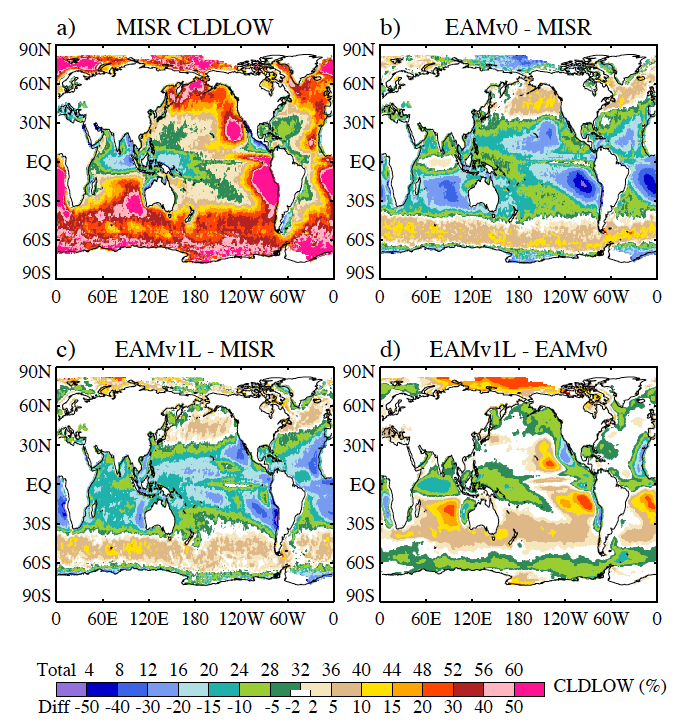 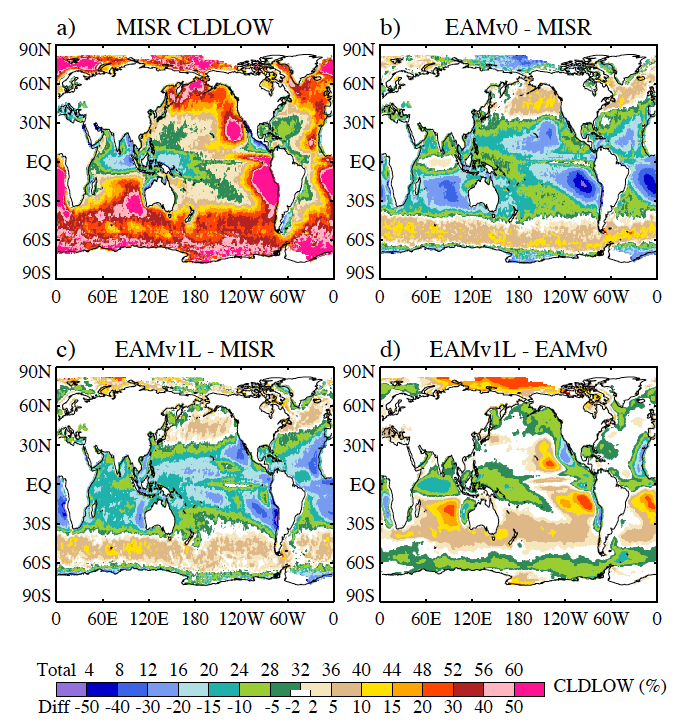 (a) E3SMv0 - OBS
(b) E3SMv1-E3SMv0
(c) Impact of CLUBB
(d) Impact of Higher Vert. Res
Approach and Results 
  Approach: Conducted a number of sensitivity tests to isolate the impact of each individual changes on simulations
  Results: E3SMv1 showed considerably improved stratocumulus (Sc) and trade-wind cumulus (Cu) as well as transition from Sc to Cu compared to E3SMv0. It also notably reduced regional biases in cloud radiative forcing and precipitation. The improvement is primarily attributed to the introduction of CLUBB, a high order turbulence closure scheme to unify the treatment of turbulence, shallow convection, and cloud macrophysics, though  it unfortunately leads to a reduction in subtropical coastal (Sc).
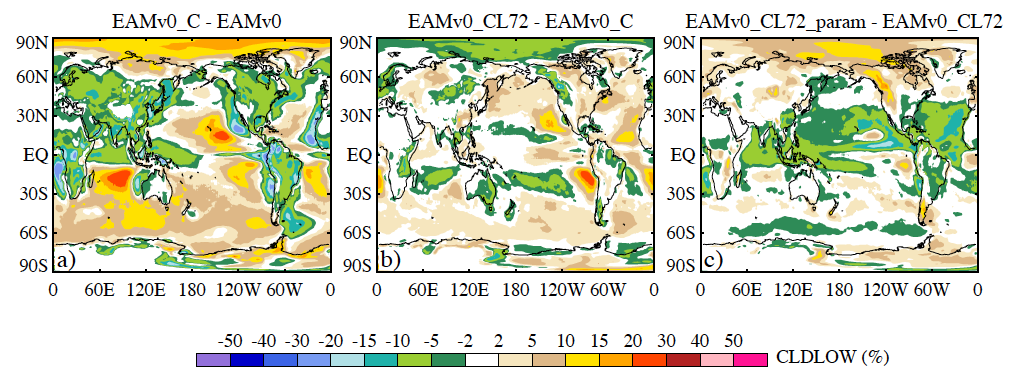 Fig. 1. Low clouds. (a) Biases in E3SMv0, (b) differences between E3SMv1 and E3SMv0, (c) impact of CLUBB, and (d) impact of increasing vertical resolution. The underestimation of low clouds in E3SMv0 is clearly improved in E3SMv1, which is largely due to the new physics (CLUBB) and partially due to the increased vertical resolution. However, the use of CLUBB also leads to an initial reduction in subtropical coastal Sc.
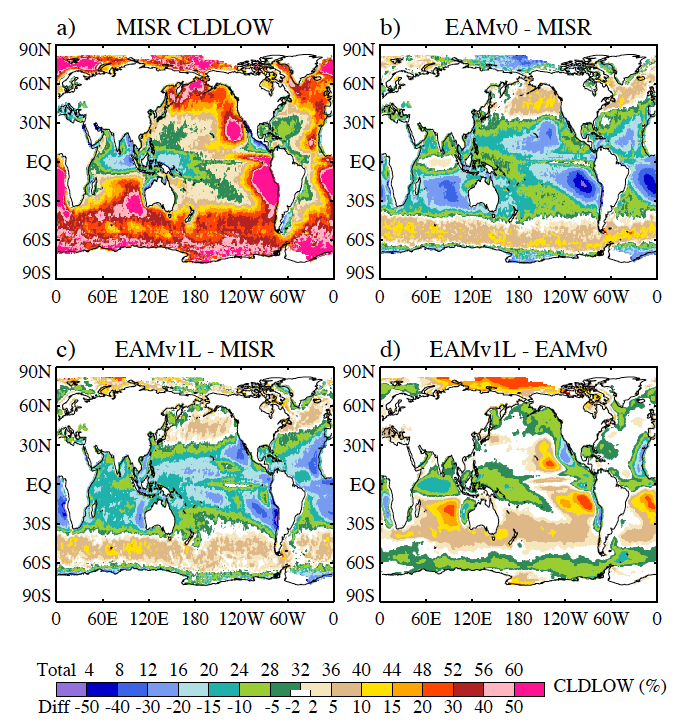 Impact
Results from this study provide substantial insight into the model simulated cloud and precipitation and guidance for future E3SM development.
Xie, S., W. Lin, P. Rasch et al. (2018). Understanding Cloud and Convective Characteristics in Version 1 of the E3SM Atmosphere Model. Journal of Advances in Modeling Earth Systems, Accepted. https://doi.org/10.1029/2018MS001350
[Speaker Notes: Summary:

The DOE Energy Exascale and Earth System Model (E3SM) Atmosphere Model has undergone significant changes in physics, model resolution, and parameter settings during its development from its version to version 1. In particular, it implemented a simplified third-order turbulence closure parameterization (CLUBB; Cloud Layers Unified By Binormals) to unify the treatment of planetary boundary layer turbulence, shallow convection, and cloud macrophysics and remove the unrealistic separation among these physical processes. The model resolution was increased from 10 to 0.250 in horizontal and from 30 layers to 72 layers in vertical to better describe meso-scale convective systems (MCSs) and resolve vertical structure of atmosphere. The EAMv1 was also significantly re-tuned to obtain a reasonable the top-of-atmosphere (TOA) energy flux for coupled simulation applications and optimize model performance. These changes have resulted in notable changes in model simulated climate in comparison with EAMv0. To understand what cause the model behavior changes and provide guidance to future E3SM developments, this study conducted a number of sensitivity experiments to isolate the impact of changes in model physics, resolution, and parameter choices on the simulated clouds and precipitation with the goal of providing insights into the EAMv1 simulated clouds and precipitation characteristics and guide future E3SM development.

E3SMv1 showed an overall considerable improvement in the mean state of clouds, cloud radiative forcing, and precipitation in comparison with E3SMv0. As shown in the figure, it clearly improved the simulation of stratocumulus (Sc) (except near the coasts) and trade-wind cumulus (Cu) as well as the transition from Sc to Cu, which is largely due to CLUBB and partially due to the increased vertical resolution. However, the use of CLUBB also leads to an initial reduction in subtropical coastal Sc, which is one of the outstanding errors in E3SM v1 that is being addressed.]